Writing Progression BookletNon-fiction
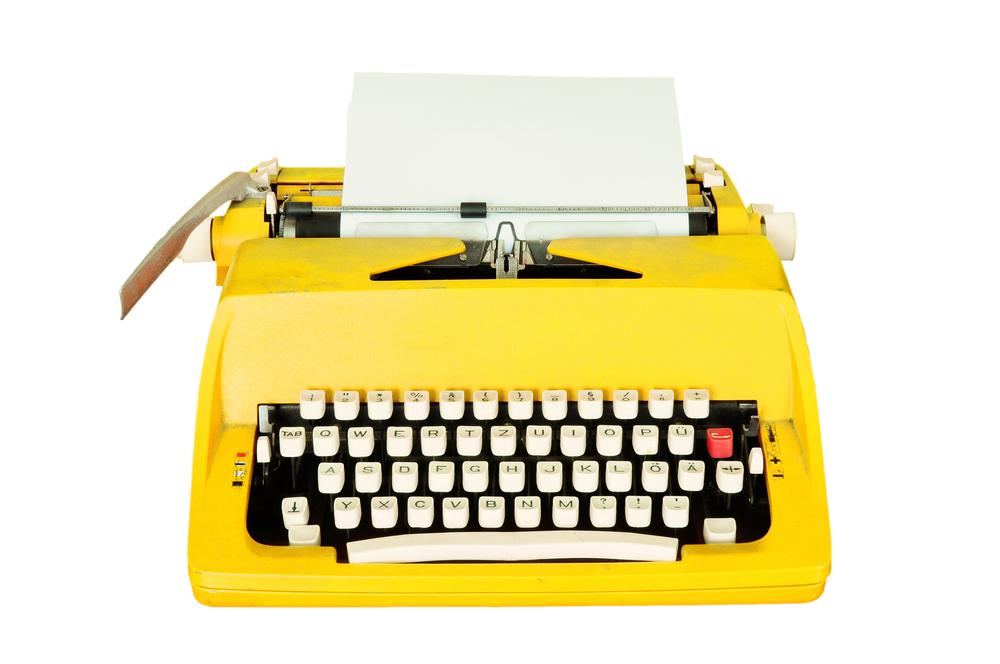 Foundation Stage:
Combines words to make sentences.
Year 1:
Combines words to sequence sentences into information text.
Year 2:
Sequence sentences appropriately to create an information text.
Year 3:
Sequence and organise sentences, sometimes including some simple devices, to create an information text.
Year 4:
Using simple organisational devices to structure an information text.
Year 5:
Using further organisational devices to structure an information text to guide the reader.
Year 6:
Using more complex organisational and presentational devices to structure an information text to guide the reader.